Preceptor Development WorkshopAssessing Learning Needs
Desiree Cox
Workshop Objectives
By the end of the workshop delegates will:
Be able to assess learning needs
Be able to discuss learning opportunities and personal development plans with preceptees
Understand how to set objectives and review progress
Topics
Different tools for learning needs assessment
SLOT / SWOT
SMART objectives
Learning styles
[Speaker Notes: Go through the topics

Ask delegates what they understand by preceptorship.]
Assessing learning needs
Different tools used in different settings.  These include:
TNA – Transitional Needs Analysis
SLOT – Strengths, Learning needs, Opportunities and Threats
SWOT – Strengths, Weaknesses, Opportunities and Threats
[Speaker Notes: Talk through the differences briefly:
TNA – transitional needs analysis looks at the learning needs over a transitionary period, ie from student nurse to newly registered nurse.  The learning needs may be additional areas or competencies, the consolidation of learning in practice or gaining experience in different settings.  There are generally six steps:
Determine the desired outcome by the end of the preceptorship period
Consider the NRN’s current skills and experience
Identify gaps , consider development needs and prioritise these
Set SMART objectives

SLOT – Strengths, Learning needs, Opportunities and Threats – a different format for looking at where the NRN is in terms of :
Strengths - existing skills, knowledge and experience
Learning needs – gaps in current knowledge, skills and experience.  Consider required competencies
Opportunities – what options are there for development ie study days, on-the-job learning, e-learning, observation
Threats – what will stop the learning, ie time, funding, opportunity

SWOT – Strengths, Weaknesses, Opportunities and Threats – very similar to a SLOT with the difference that a SWOT identifies weaknesses instead of learning needs]
Gap Analysis
[Speaker Notes: Look at a gap analysis as a simple way of identifying the gap in knowledge, skills or experience of current level and required level.

This helps to determine whether gaps are in knowledge/skill or in application and experience.  It also helps to identify a way forward]
SLOT Analysis
Strengths
Knowledge
Skills
Experience
Attitude
Learning Needs
Gaps in knowledge / skill
Consolidation of skills
Required competencies
Improvement areas
Opportunities
Study days
On the Job learning
Observation
Resources
E-learning
Threats
Time and workload
Funding
Appropriate opportunities
Attitude
[Speaker Notes: SLOT analysis is a snapshot of someone’s current level of knowledge and skill in their current role.

SLOTs change over time but can be a useful way of determining where development needs lie and the best ways of addressing these with an understanding of the barriers or threats]
Activity
Working in pairs, complete a SLOT analysis.  One of you will be the preceptor, the other the preceptee
Kolb’s Learning Cycle
David Kolb, 1984
[Speaker Notes: Kolb’s Learning Cycle developed in 1984 shows four stages:

Concrete experience
A new situation or experience which provokes a reaction and begins the learning experience

Reflection
The second stage during which we review our experience, think about what we have done and how we have felt

Abstract conceptualisation
During the third stage we begin to interpret and analyse the experience and develop a hypothesis

Active experimentation
The final stage as we test our hypothesis with a new experience or situation which incorporates our learning]
How do people learn?
I will try anything once!
I want to think about this first
I need to find out all the facts
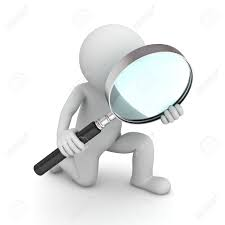 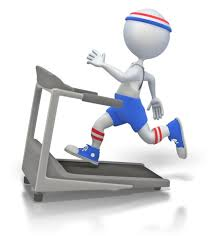 Is this the best way to do this?
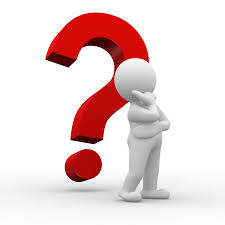 Theorist
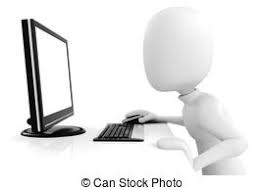 Activist
Pragmatist
Reflector
[Speaker Notes: Learning styles were developed by Peter Honey and Thomas Mumford in 1980s following Kolb’s work on learning.  They identified four styles and although we will learn through all styles we will have a preference for one or more:

Activists learn best by engaging fully in a task and getting on with things.  They like action, simulation, games, activity and even role play sometimes.  Their motto is to try anything once.  The challenge for an activist is to think about possible impact before acting

Reflectors are the quieter ones who like to observe, think and reflect about something before trying.  They like to learn through observation, reading and thinking rather than engaging in activity.  Can sometimes be slower to absorb knowledge but knowledge will remain longer.  Challenge is to get reflectors to act!

Theorists want to have all the facts and detail before making a decision or trying anything else.  They like to absorb information, will continually question ‘why’ and enjoy research.  Challenge is to get theorists to act without all the facts!

Pragmatists are like activists with a mission – they want to enage and get on with things but only where there is a link to application.  They are constantly looking for the best ways to do things but will not always try things that are a little ‘creative’.  They need a defined link]
Reflection
Consider your own preferred style of learning and how this may influence your choice of development
What are your preferred methods of learning?
Turning Learning Needs into Objectives
Prioritise learning needs
Identify what needs to be done
Consider preferred learning style and options
Determine the timeframe
Confirm the measure of success
Set SMART objective
[Speaker Notes: Consider prioritising learning needs which will depend on the individual, their experience, confidence and the setting with the requirements.  Only set two or three objectives for personal development for each period.
Encourage the preceptee to identify preferred ways of learning and to come up with ideas so that they assume responsibility for their own learning.  Emphasise that there are a number of different ways of learning including shadowing, on the job, e-learning, reflection, independent study (depends on setting)
Ensure objectives are SMART with a specified timeframe, outcome and measure of success]
SMART Objectives
Specific, Measurable, Achievable, Realistic and Timebound
Example:
Attend preceptor development workshop by end of July 2018 to be able to ‘precept’ a newly registered nurse joining in August 2018
Activity
Working with your partner, identify one learning objective based on the SLOT completed and taking account of their preferred learning style
Measuring Effectiveness
[Speaker Notes: Stress the importance of reviewing objectives and measuring effectiveness.  Some objectives, particularly around interpersonal skills, are harder to evaluate.
The value of learning is through transfer to the workplace, through reflection and the giving and receiving of feedback.  In reviewing objectives try to give positive and constructive feedback, encourage the preceptee to offer their reflective views first.]